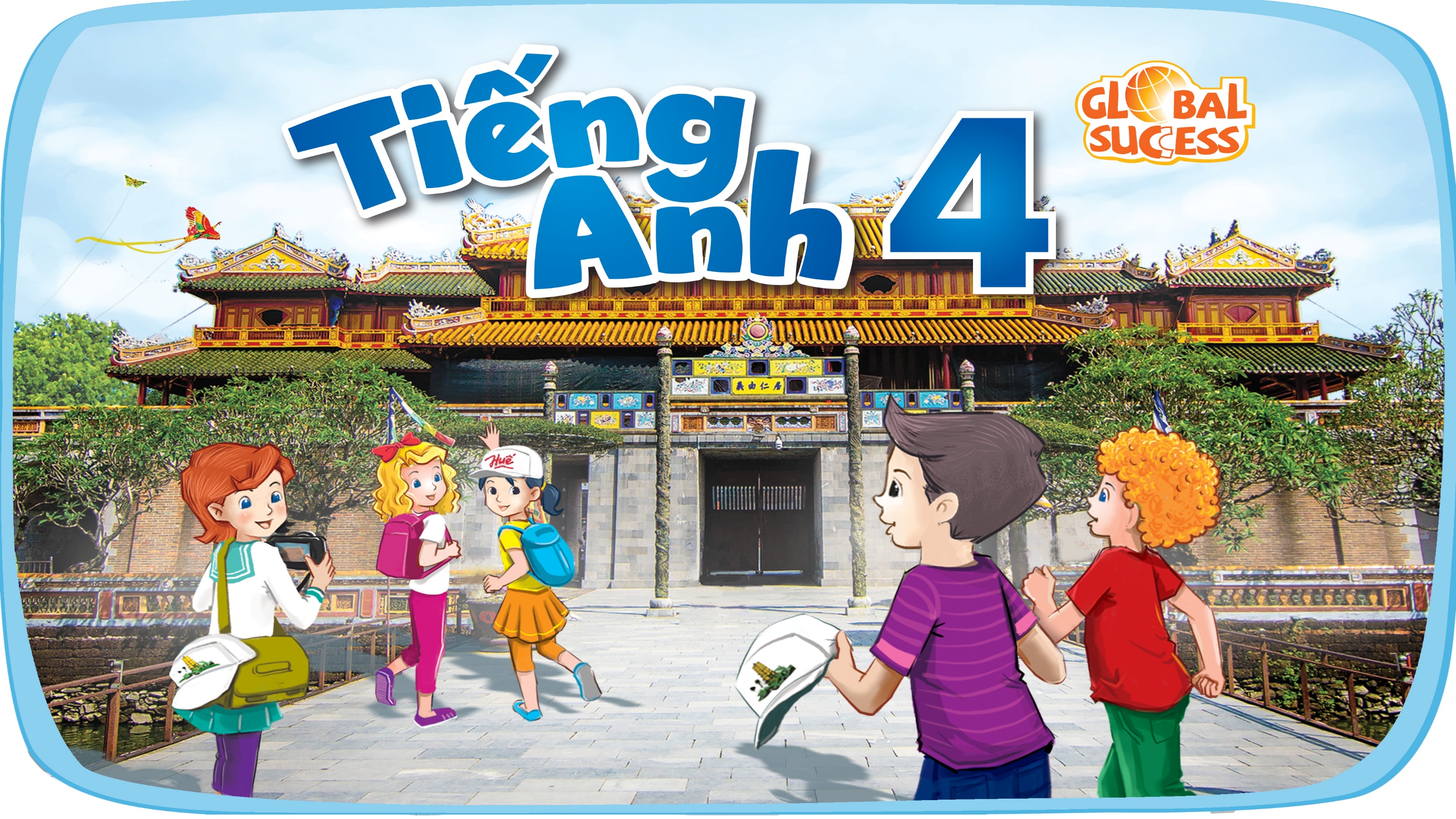 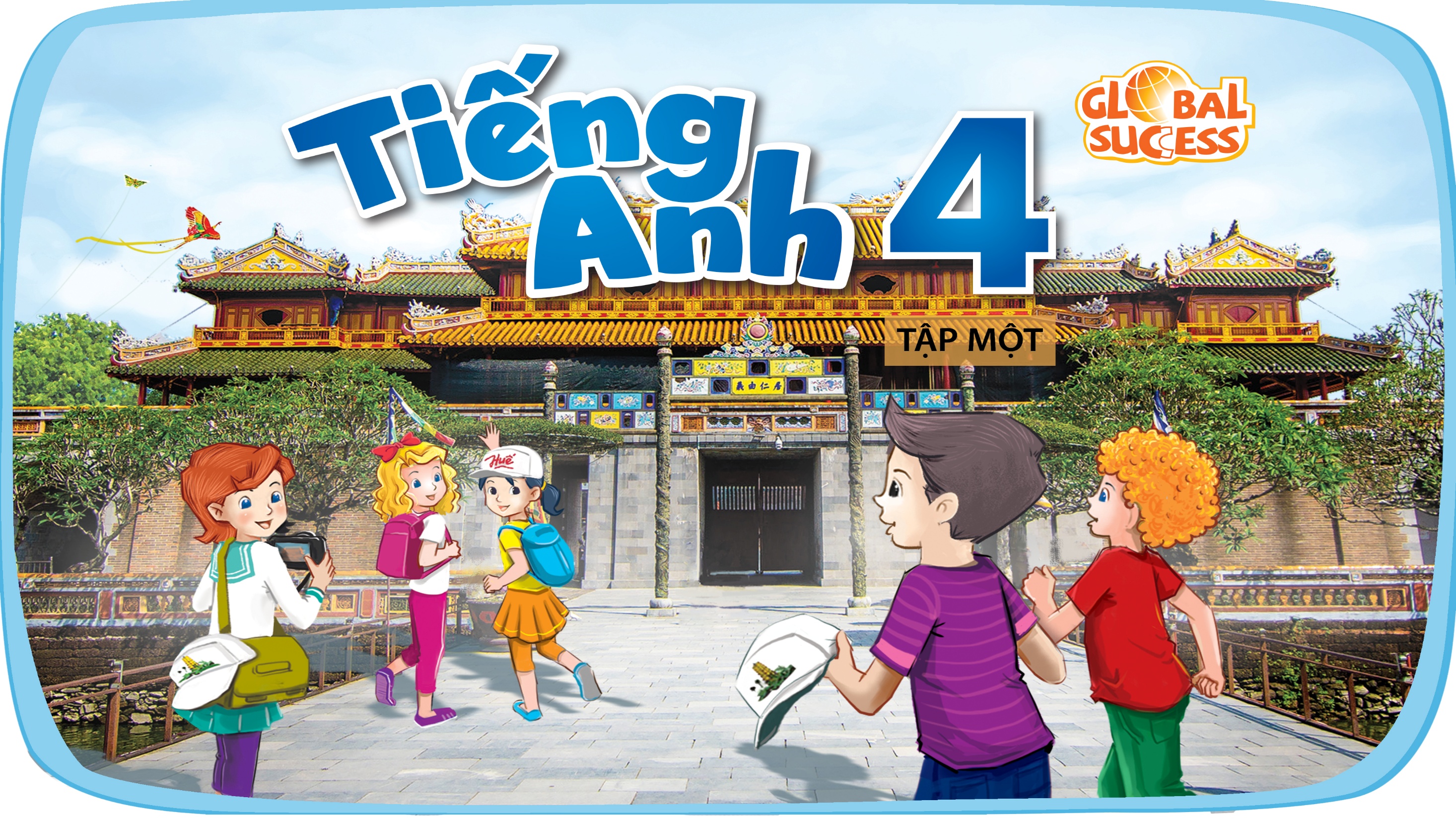 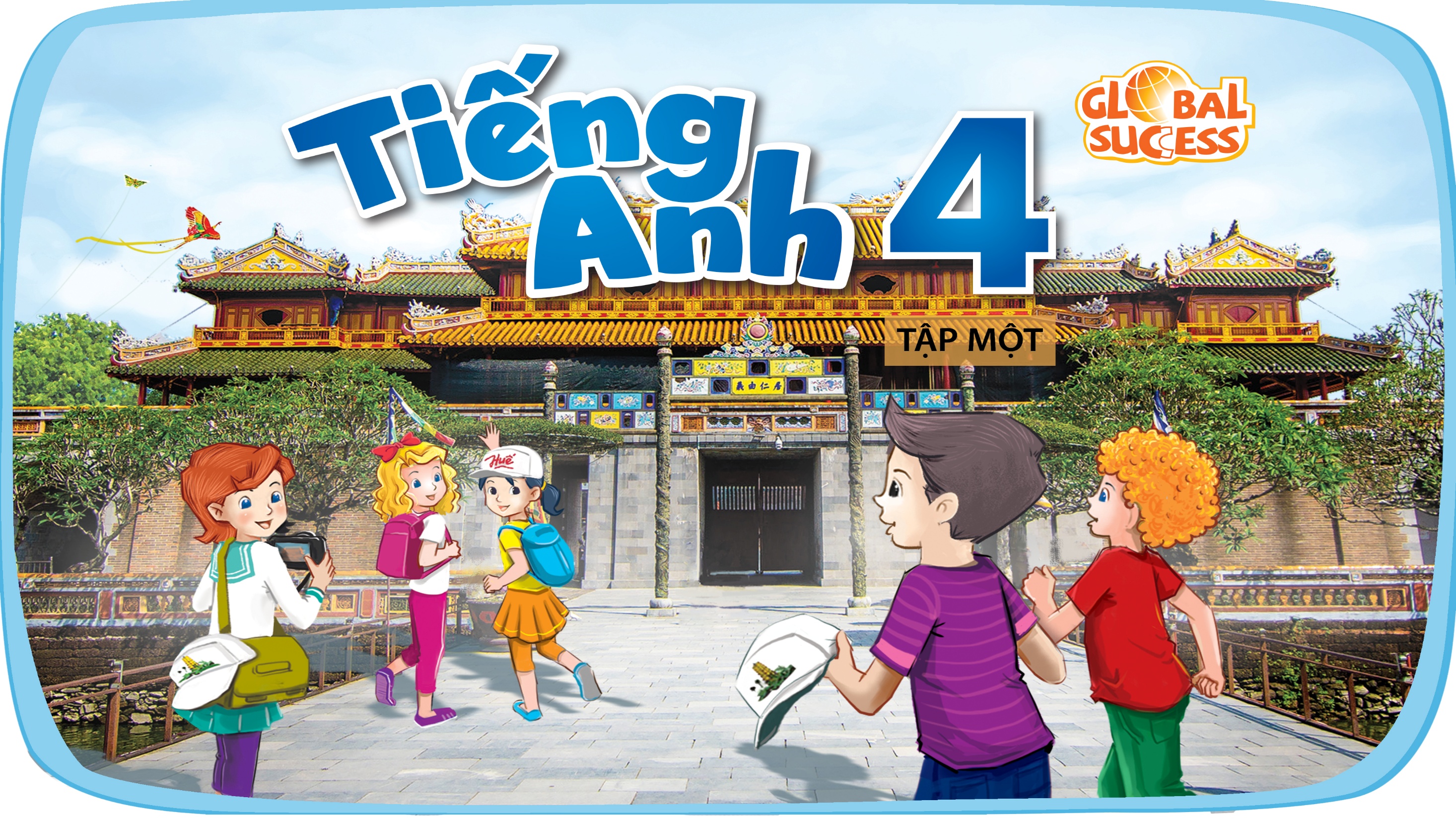 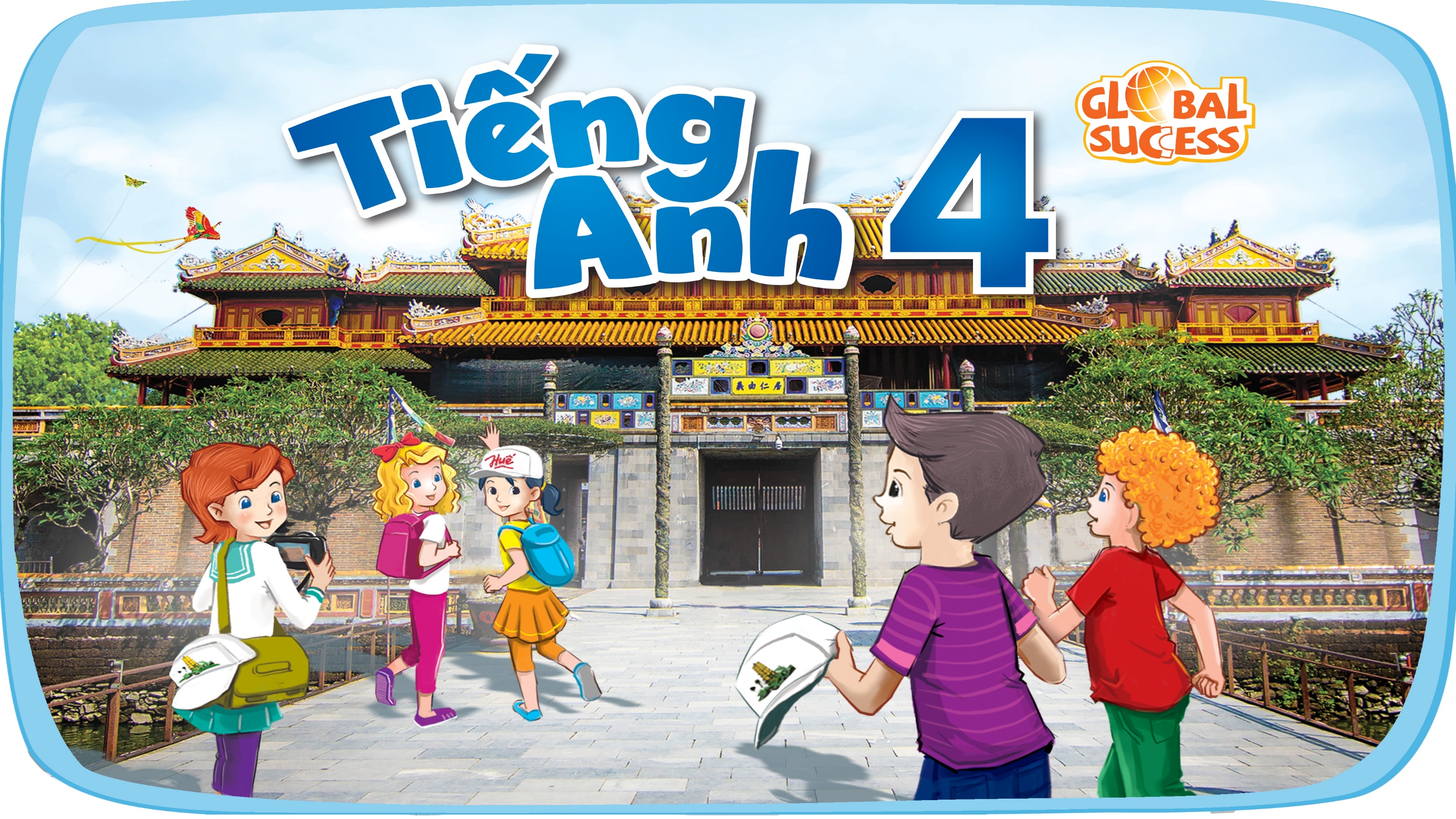 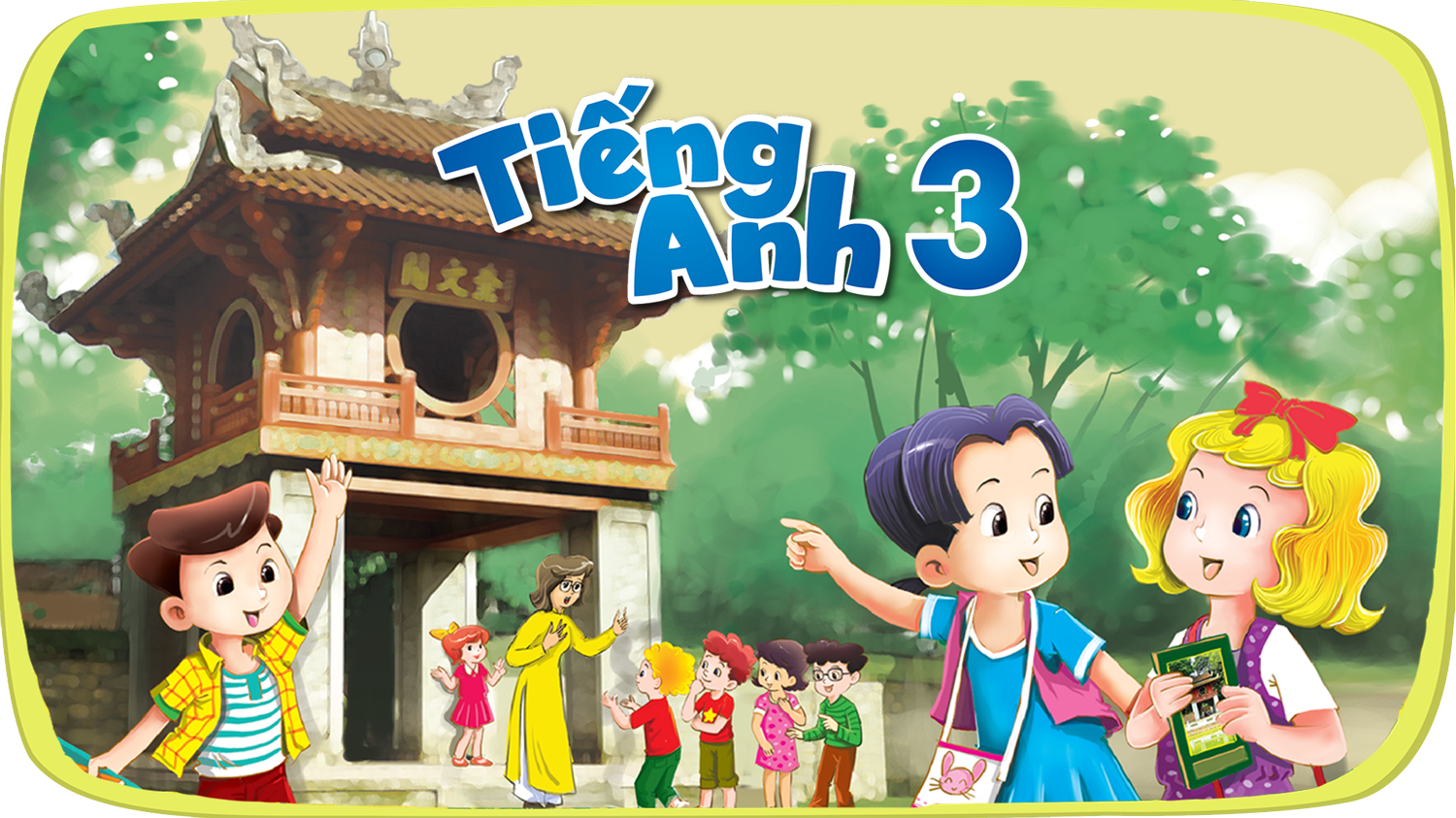 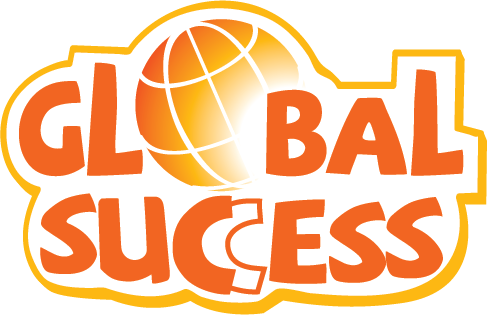 1
2
3
Look, listen and repeat.
Listen, point and say.
Warm-up and review
5
4
Fun corner and wrap-up
Let’s talk.
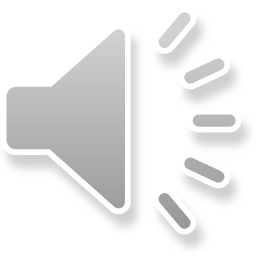 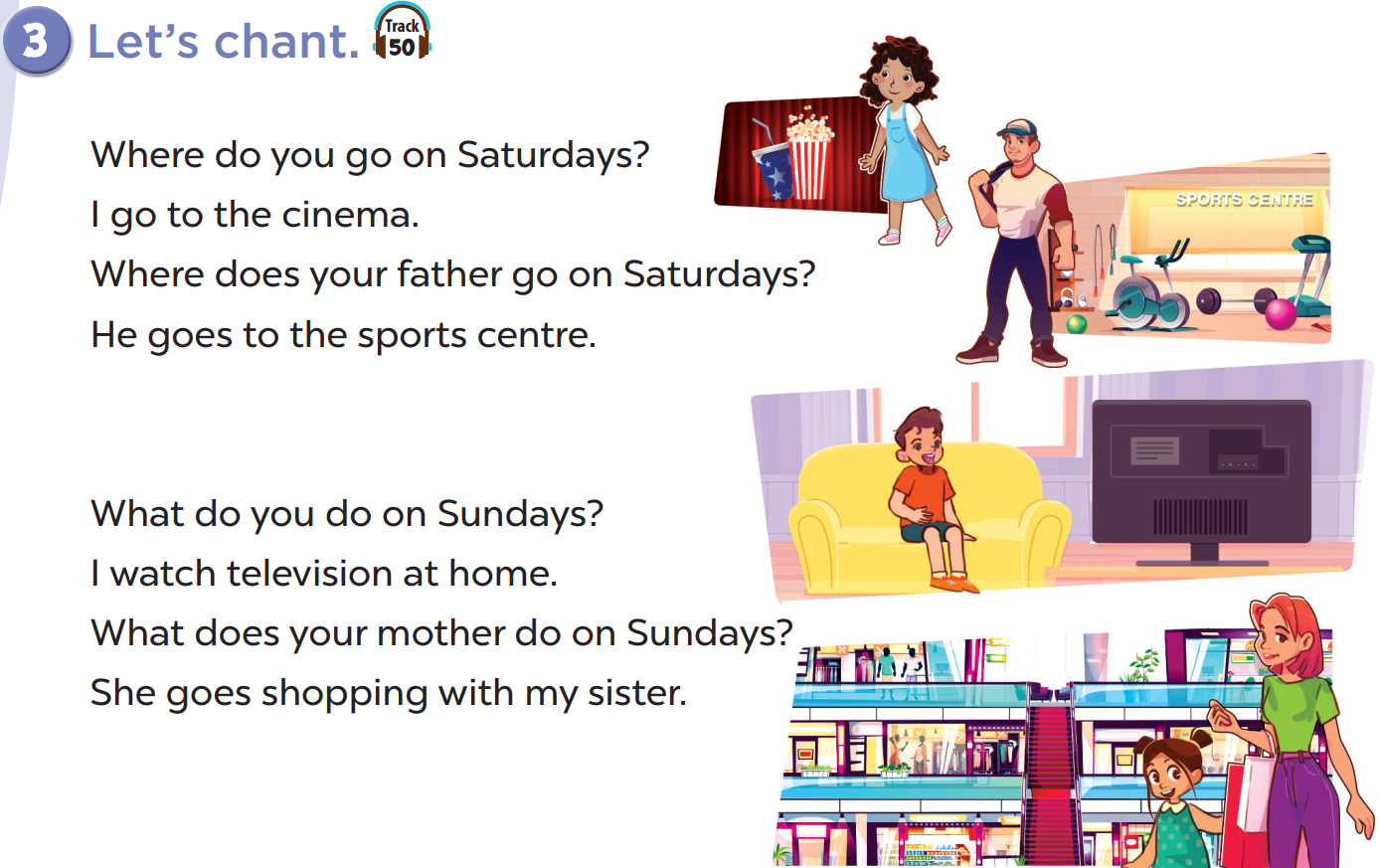 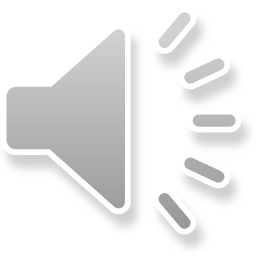 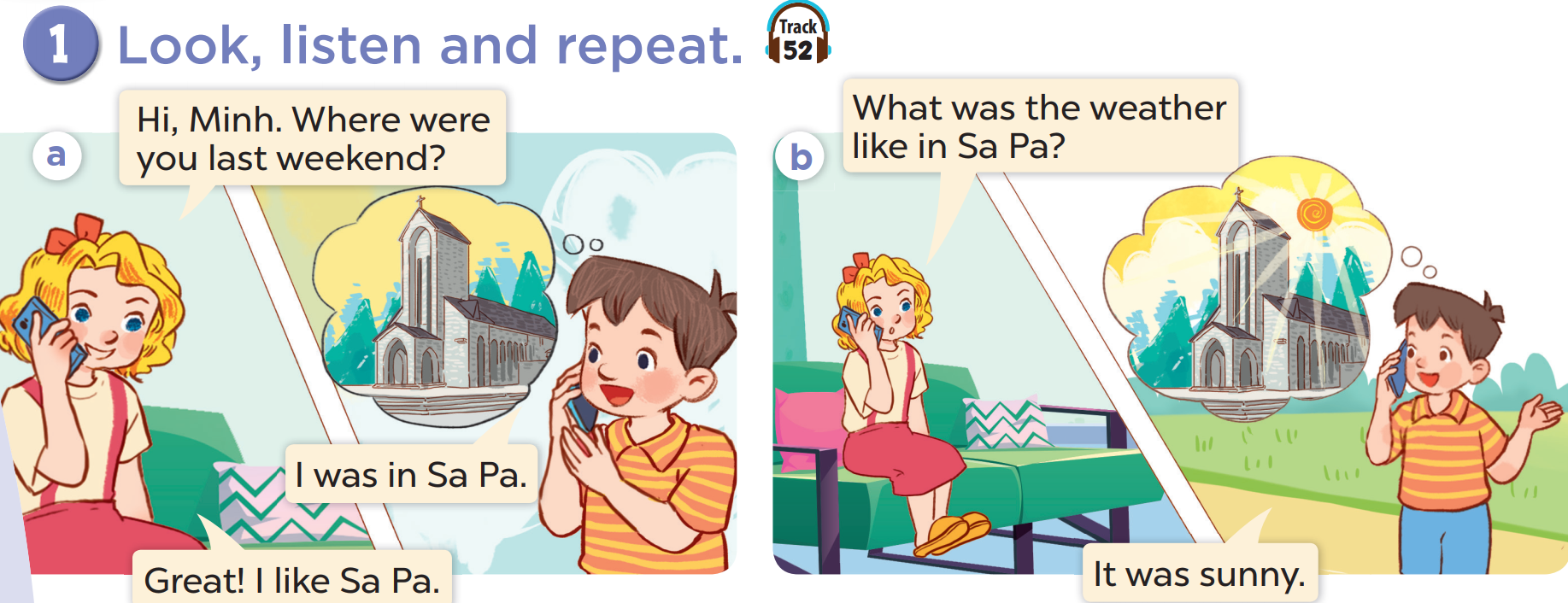 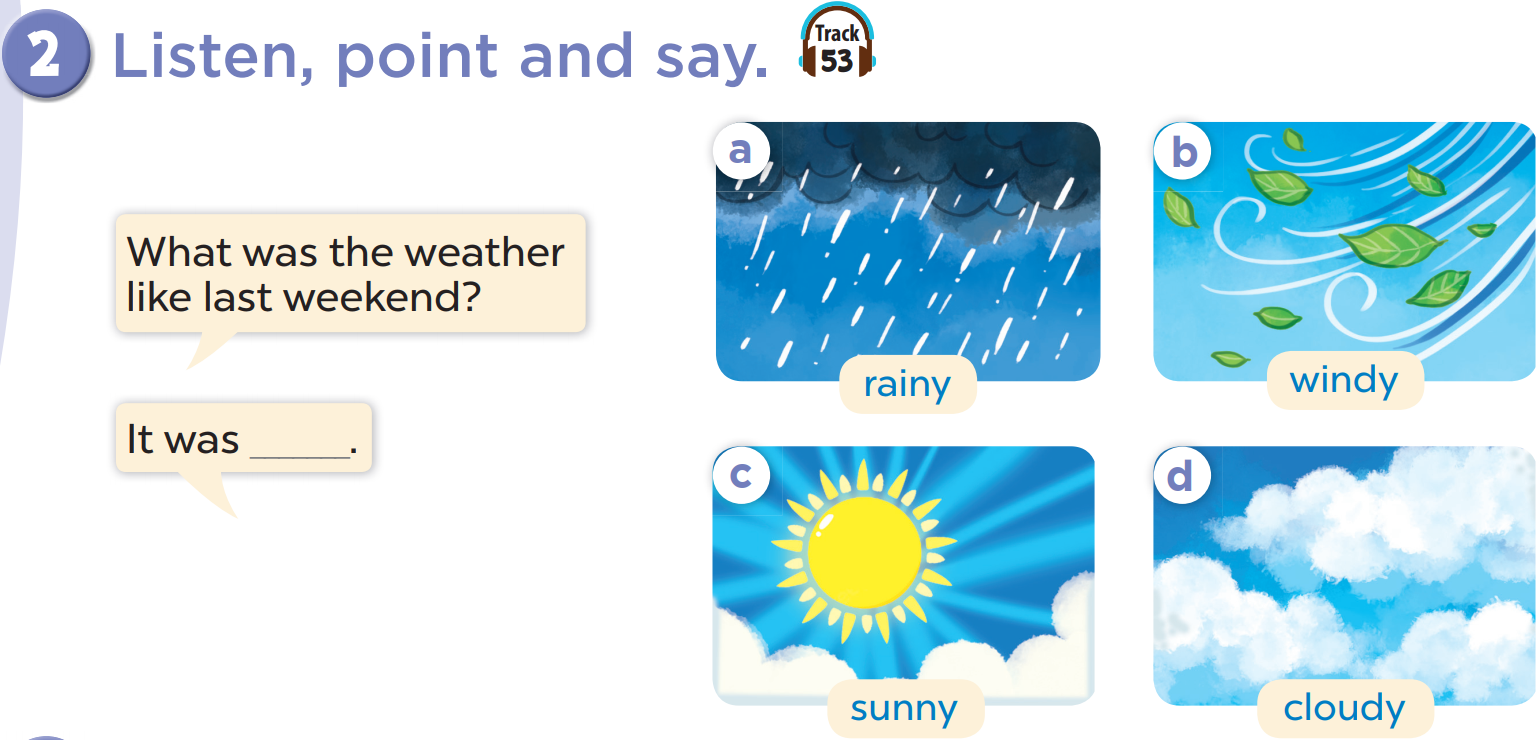 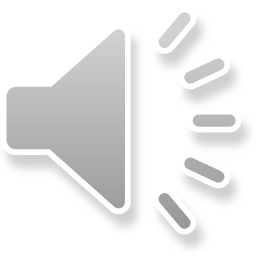 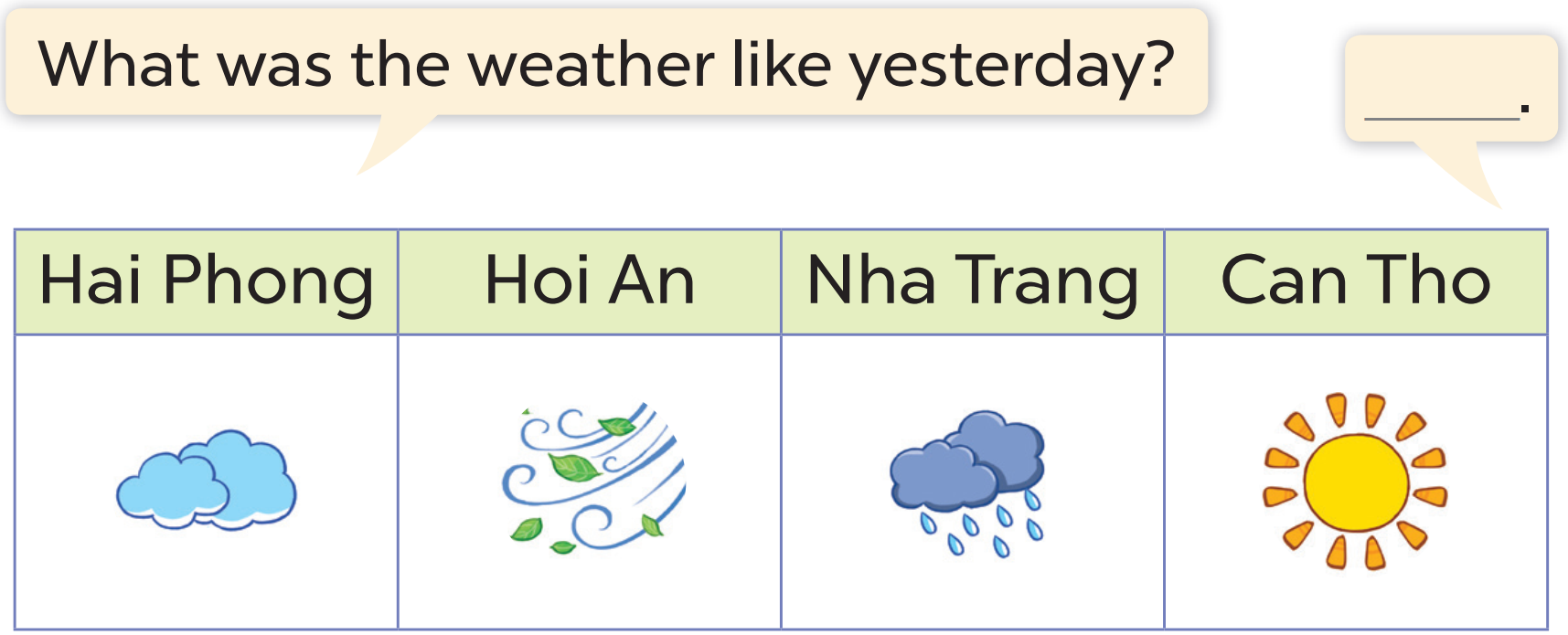 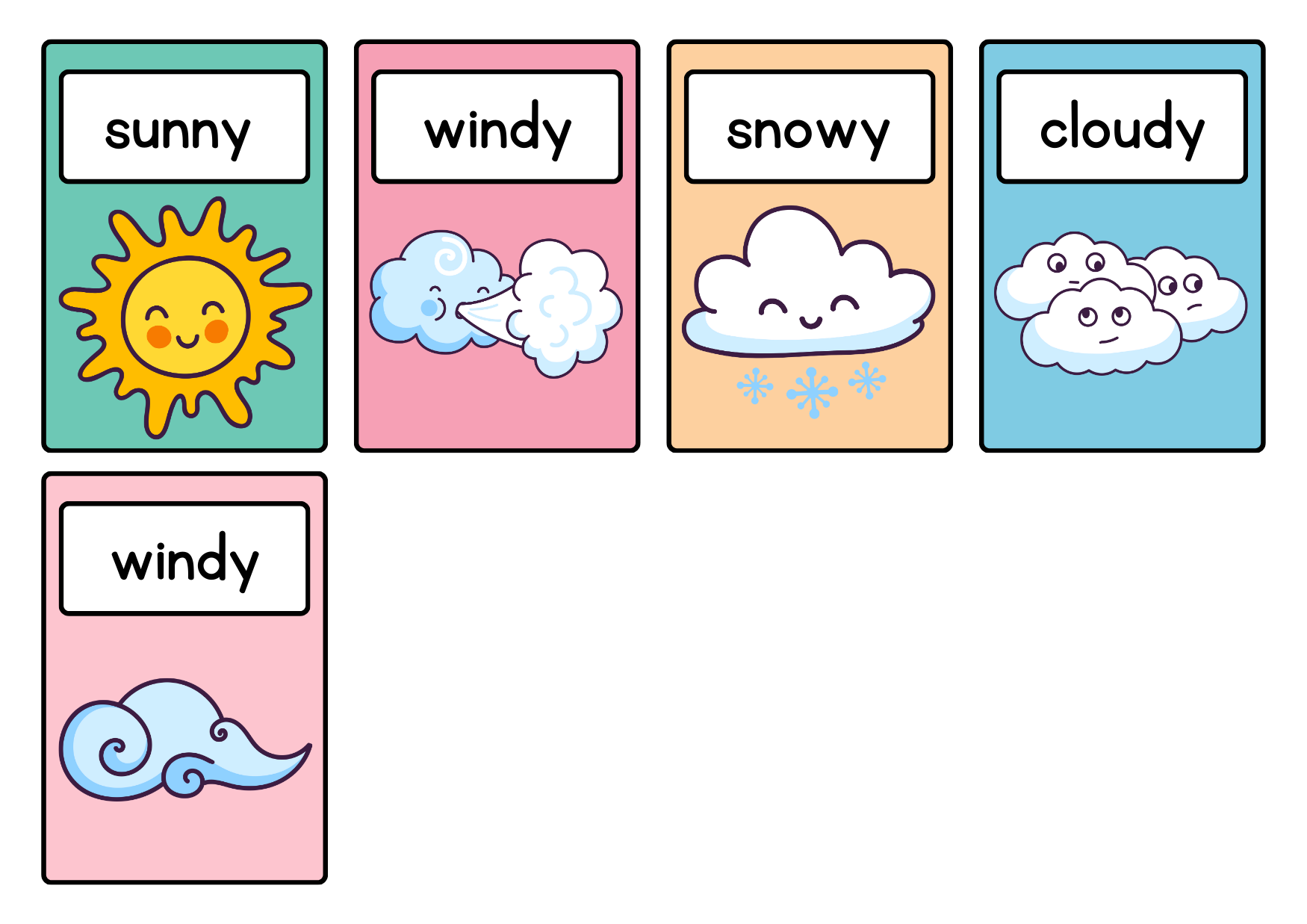 HANOI
WHAT’S THE MISSING LETTER?
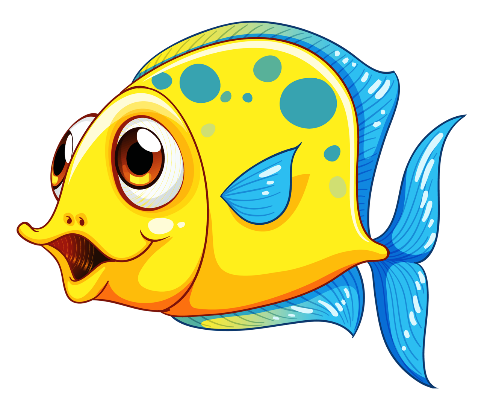 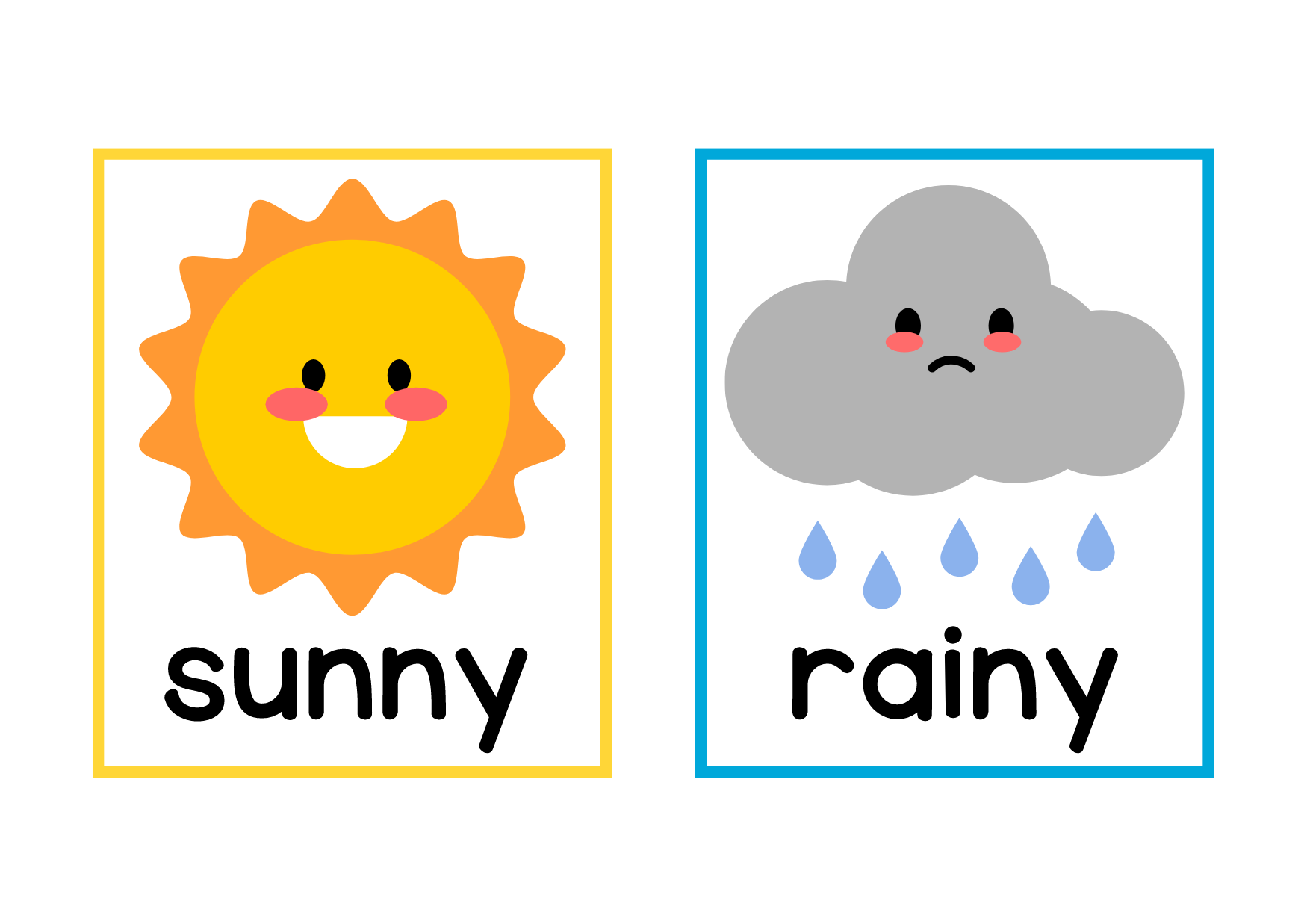 S
U
?
N
N
Y
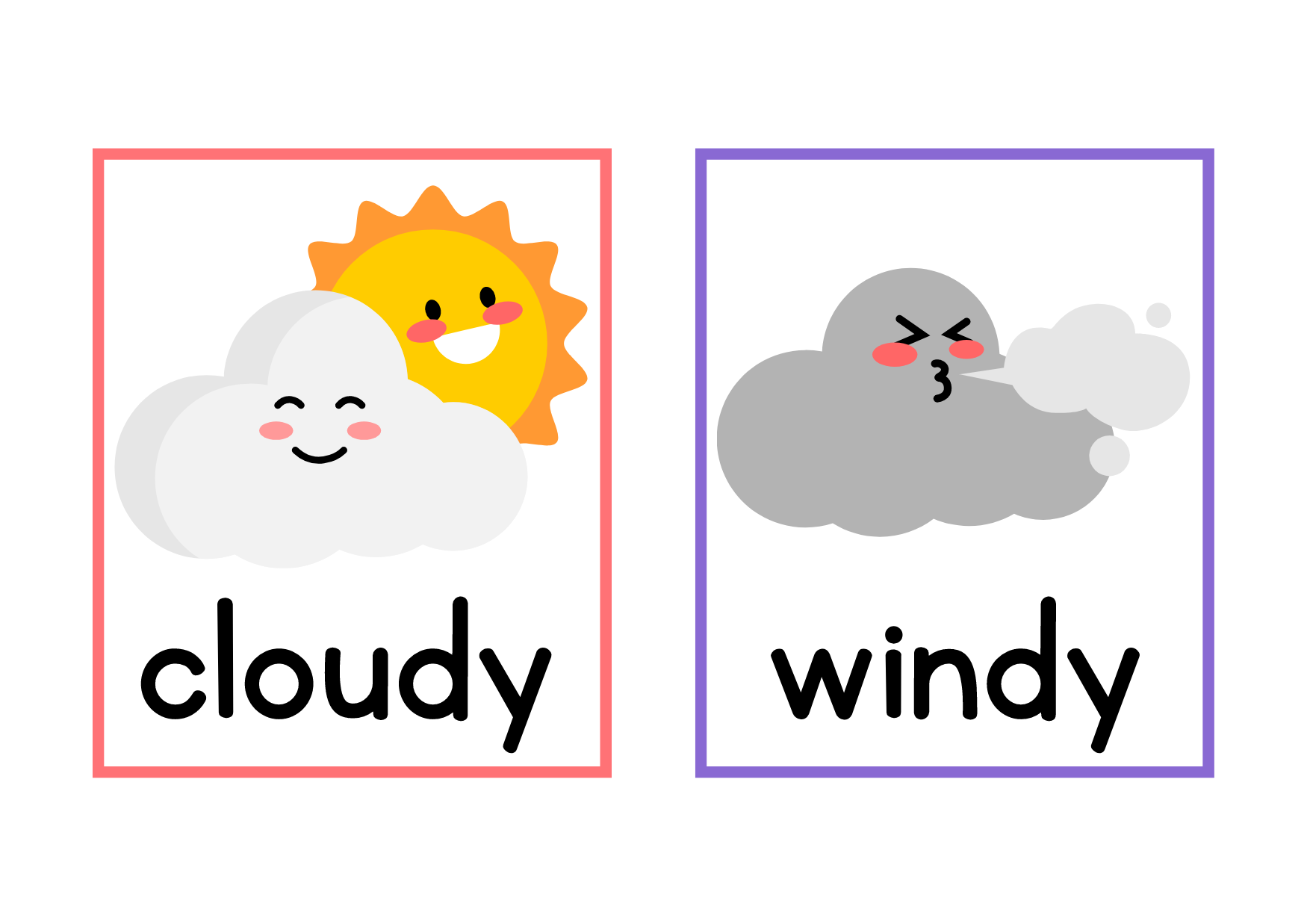 D
W
I
?
N
Y
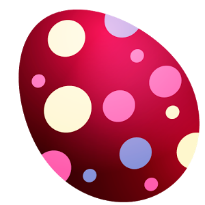 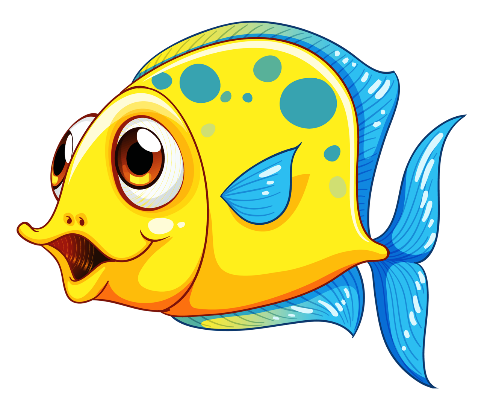 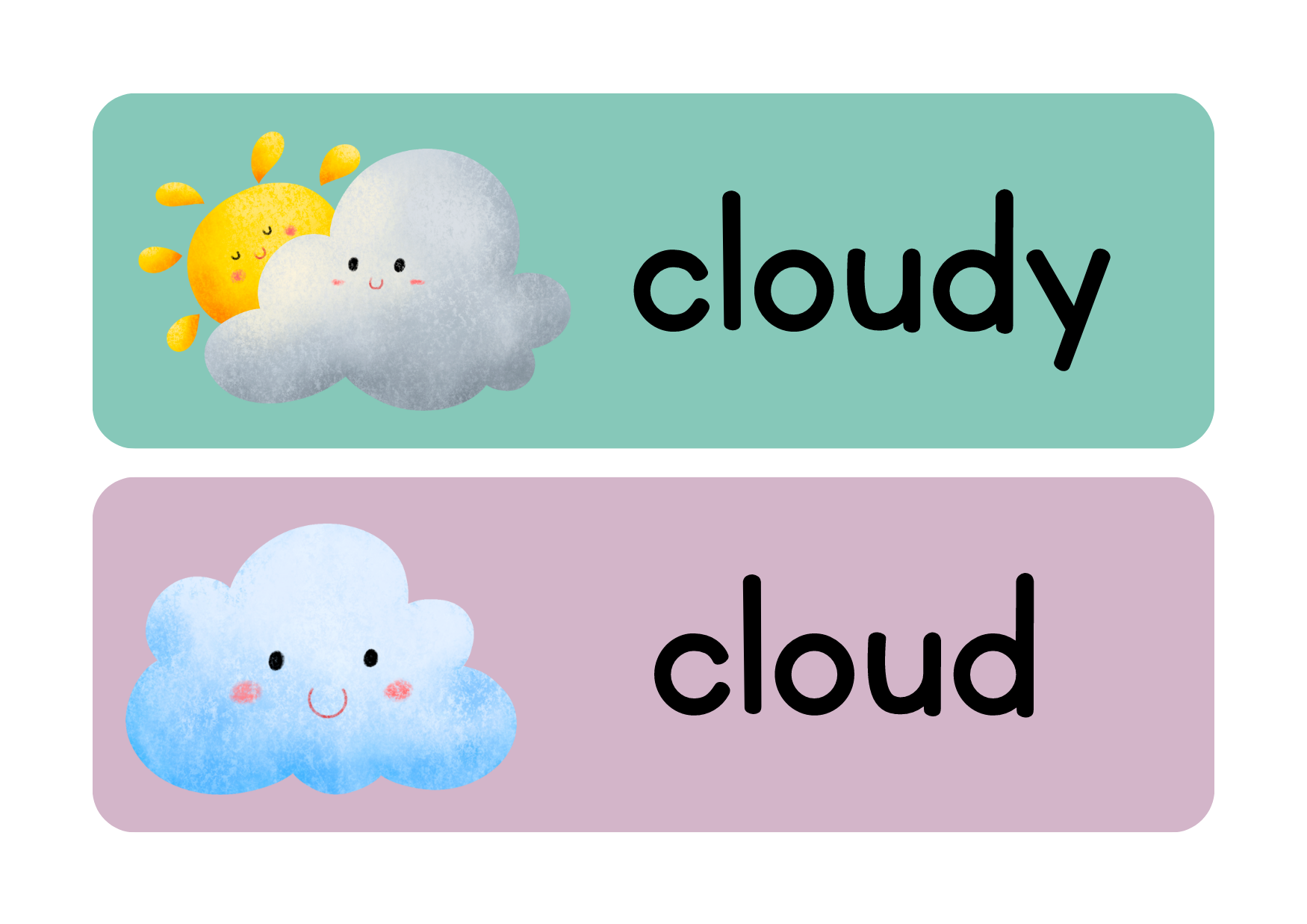 O
U
D
C
L
?
Y
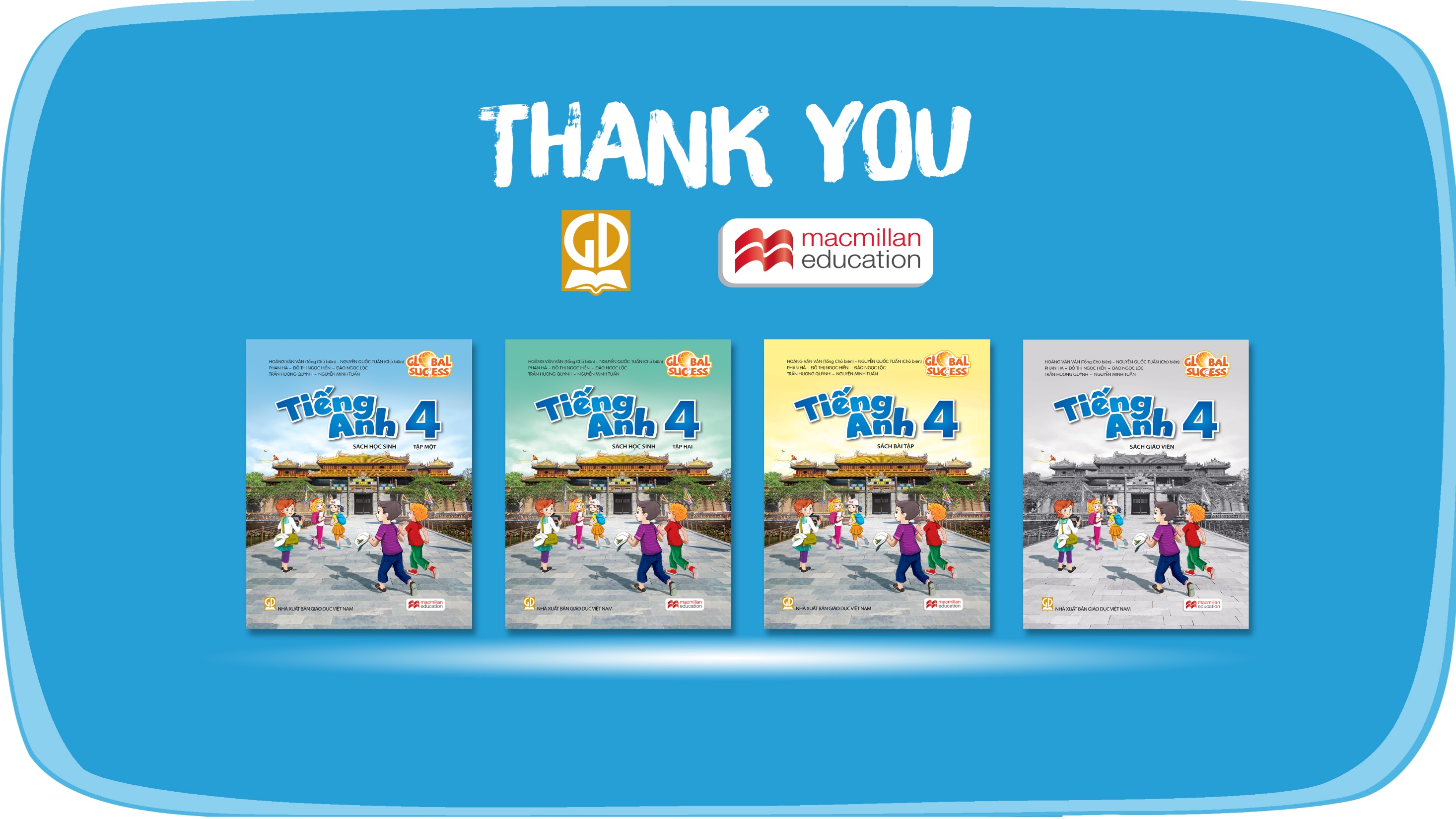 Website: hoclieu.vn
Fanpage: facebook.com/www.tienganhglobalsuccess.vn